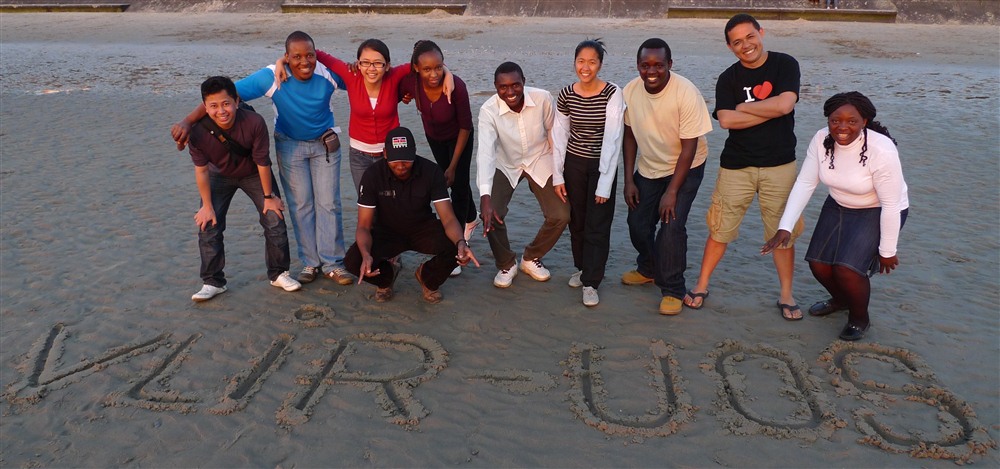 Welcome Moment VLIR-UOS-scholars
Ellen 
Van Himbergen
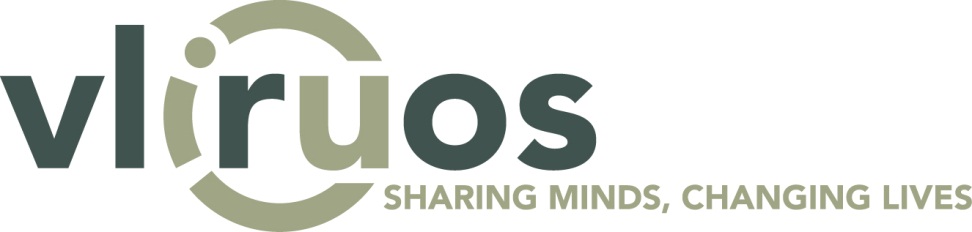 Contents
Report on the Belgian situation : fight for funds and a secured future

Evaluation of university cooperation for development
1. Report on the Belgian situation (2011-2013)
VLIR-UOS

CIUF-CUD

Both, so far, exclusively funded by the federal state, Belgian ministry for development cooperation : ± 35 mio EUR / year
Two “lost” years : 2011-2013
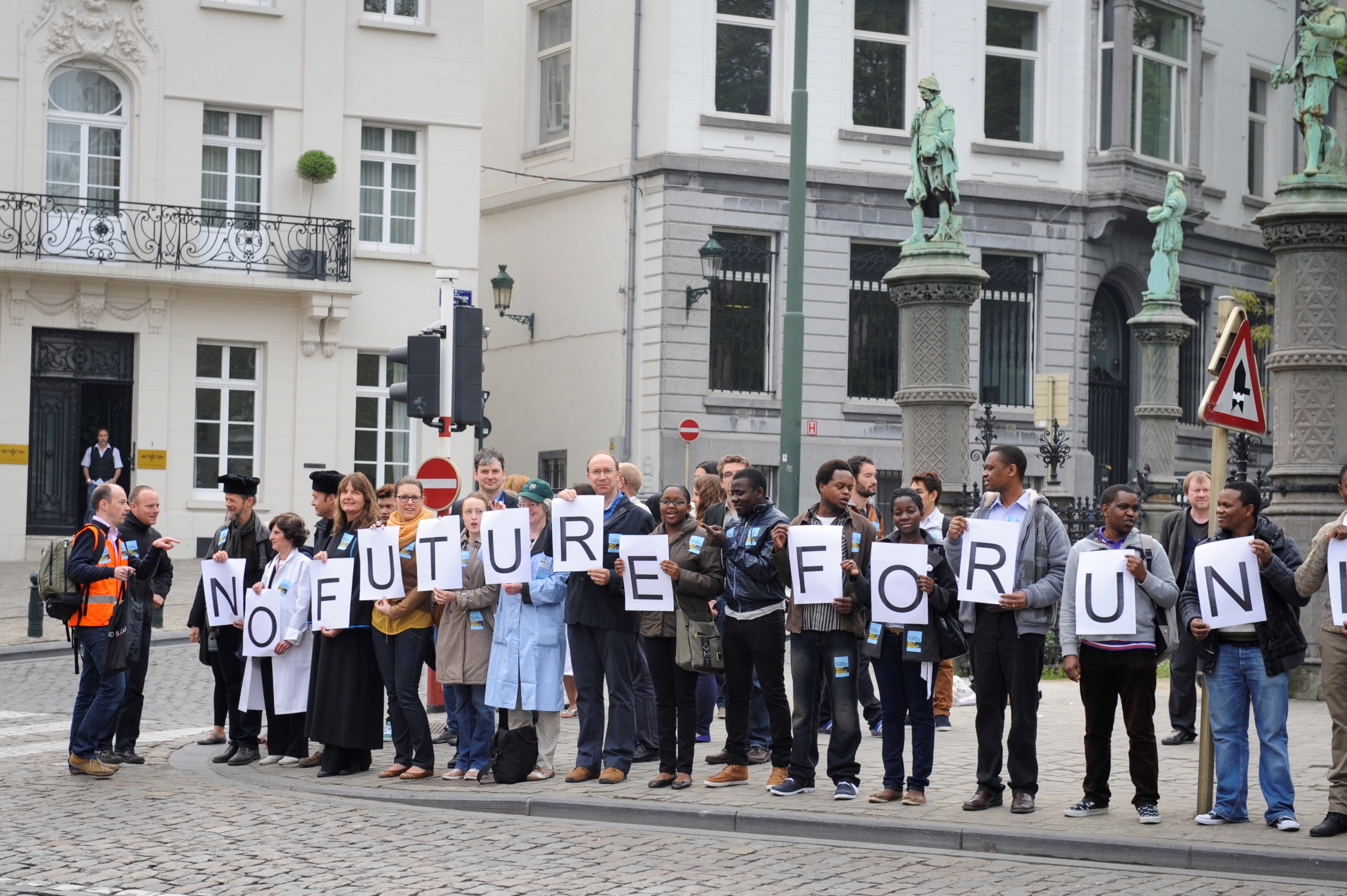 5
6
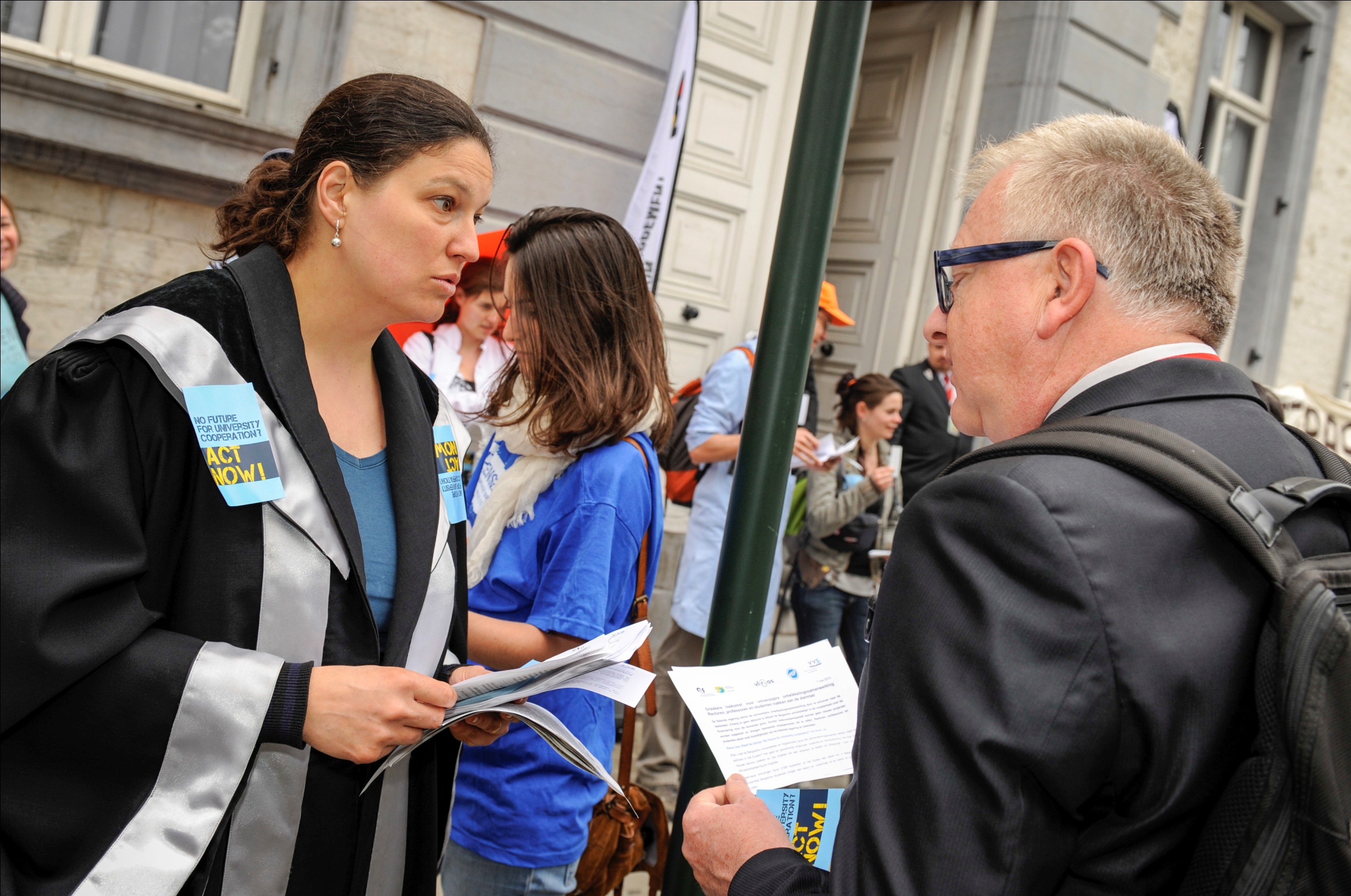 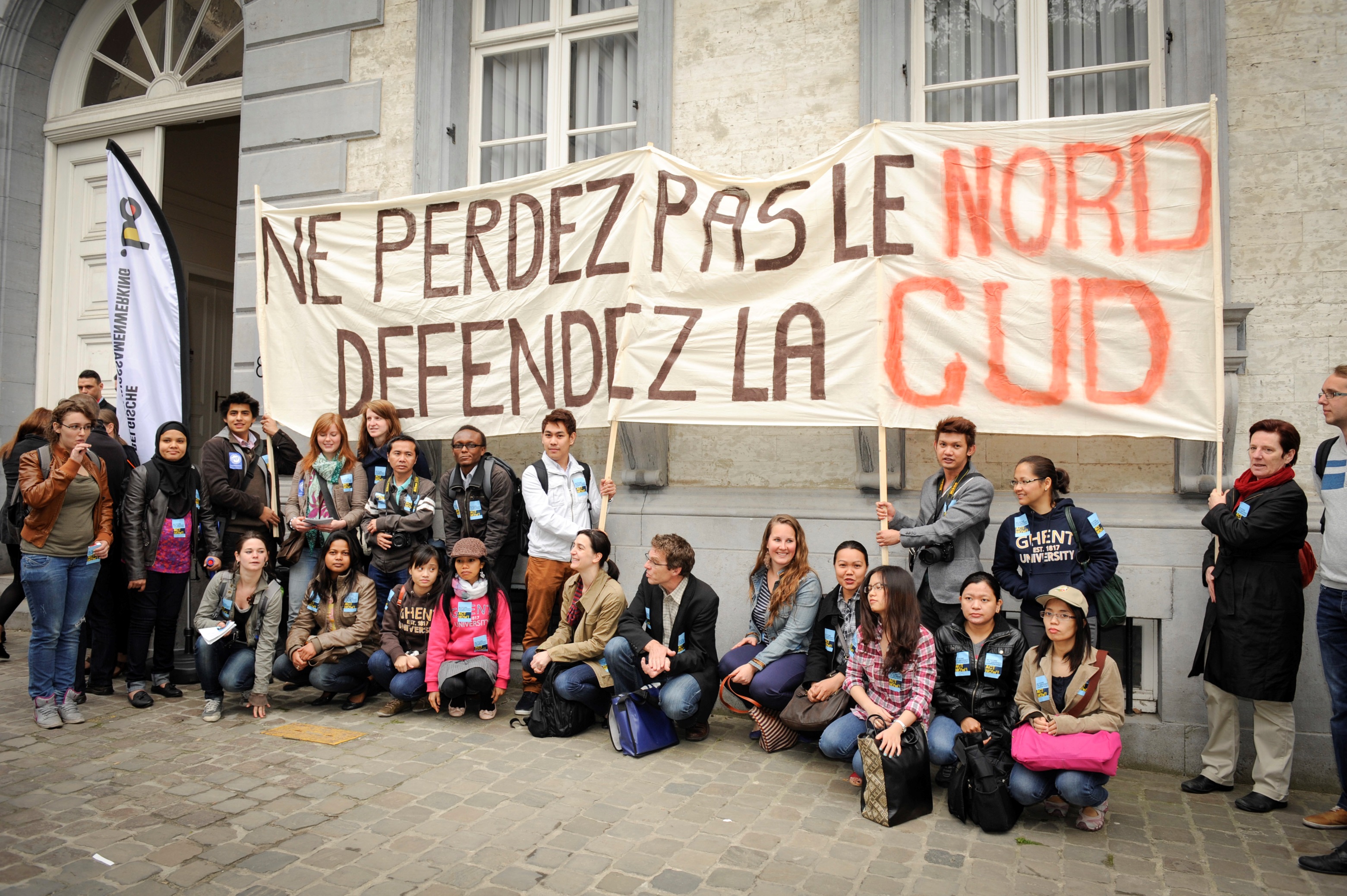 8
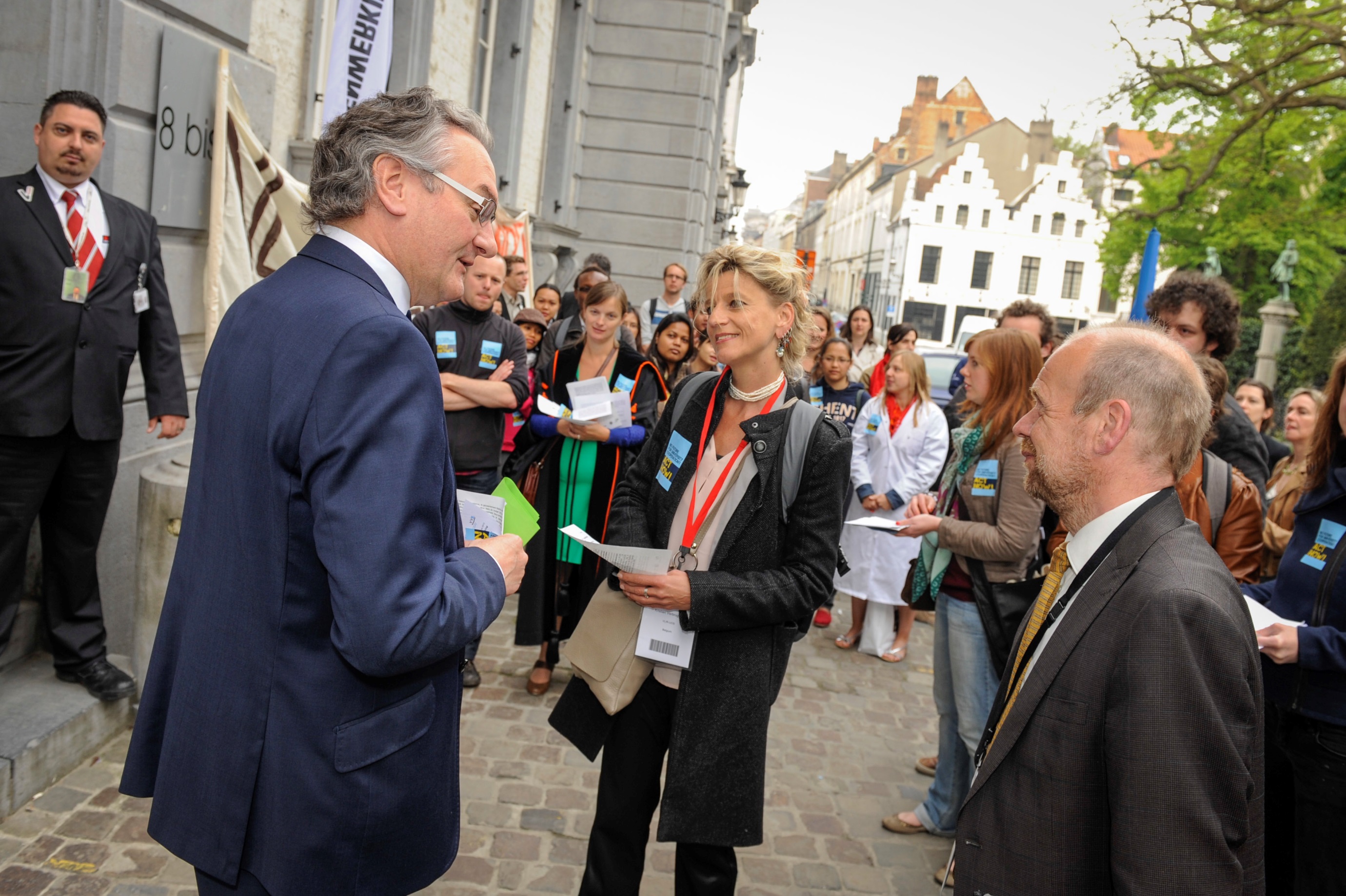 9
Budgets
2011-2013
Very late decision on budget
Impact on implementation of activities / spending rate

2013 : “horror”
Until mid July 2013 : 67% budget, budget cut of 11 mio EUR, very hard decision 
Mid July 2013 : release of 33% + structural solution for the “political” problem
Impact (2013)
Internal conflicts : 
Universities/university colleges
umbrella organisation/split budget per university 
higher education/basic education 
south/north programmes 
funding programme for foreign students, …

Damage to ongoing projects; delays; low spending rate

Damage to reputation, in Belgium and abroad : governments, universities, academics, ….
What was at risk ?
Autonomy of the academic sector

Scientific freedom– right to initiate

Open calls, competitive peer based selection

Cooperation model : beyond borders of countries, institutions, disciplines

Budget

VLIR-UOS as organisation
What saved us ?
Activism of all involved
Political pressure (formal and informal) 
Media pressure
Legal arguments
Prospect of budget cut, felt at the level of the Flemish universities and university colleges

But :
No public debate (parliament)
Overall trend worldwide
2014-2016
Budget 2014 : 
big budget cut in development cooperation, already in 2012 and 2013, yet again in 2014 
	at the level of 2009, although 0,7% BNP committed
Surprisingly not in “indirect cooperation” (!!)
Calls for 2013 and 2014 : combined, in very short period of time

Belgian development cooperation
New structure for coordination among non-governmental actors to be set up
Joint context analyses per country 
Accreditation procedure
First priority for VLIR-UOS
Pacification, restauration of confidence within the entire network

Return to “normal” cycles of calls, selections

Return to normal ambition to continuously optimize concepts, formats and frameworks, … through consultation, benchmarks, studies,….
Lessons learned
Diversification of funds

Communication strategy
Priorities for the years to come
Diversification of funds

Multiactor projects

Communication strategy

Country strategies / programme / platforms 

Platforms for exchange of information / cooperation

Risk management

Organisational structure
Elections in 2014
What next ????
2. Evaluation of university cooperation for development
Evaluation policy
Project / programme evaluation :
Ex ante : selection
Midterm evaluation
End of programme evaluation
Thematic evaluations
Methodology : 
Logical framework  approach
Self-evaluation + external evaluation
Project specific indicators + KRA + soft indicators (partnership, cooperation)
2. Evaluation of university cooperation for development
Main outcomes
Results highly dependent upon context; need to adapt toolbox
Longterm commitment is key issue
Focus on partnership
Local ownership is a challenge
Upscaling impact through synergy / complementarity with other actors remains a challenge
2. Evaluation of university cooperation for development
Lessons learned / new policy lines
Toolbox differentiation
Country strategy identification

Personal assessment
Failing cooperation, hard to fix
“Volunteers”, discipline experts, not experts in change management …
Value for money
Context : enabling environment, how to influence ?
Kristien Verbrugghen
Kristien.verbrugghen@vliruos.be
www.vliruos.be
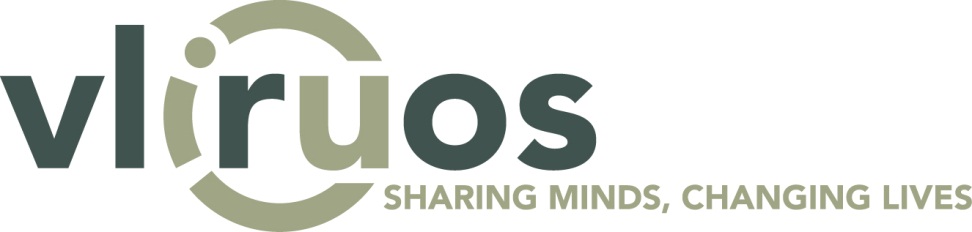